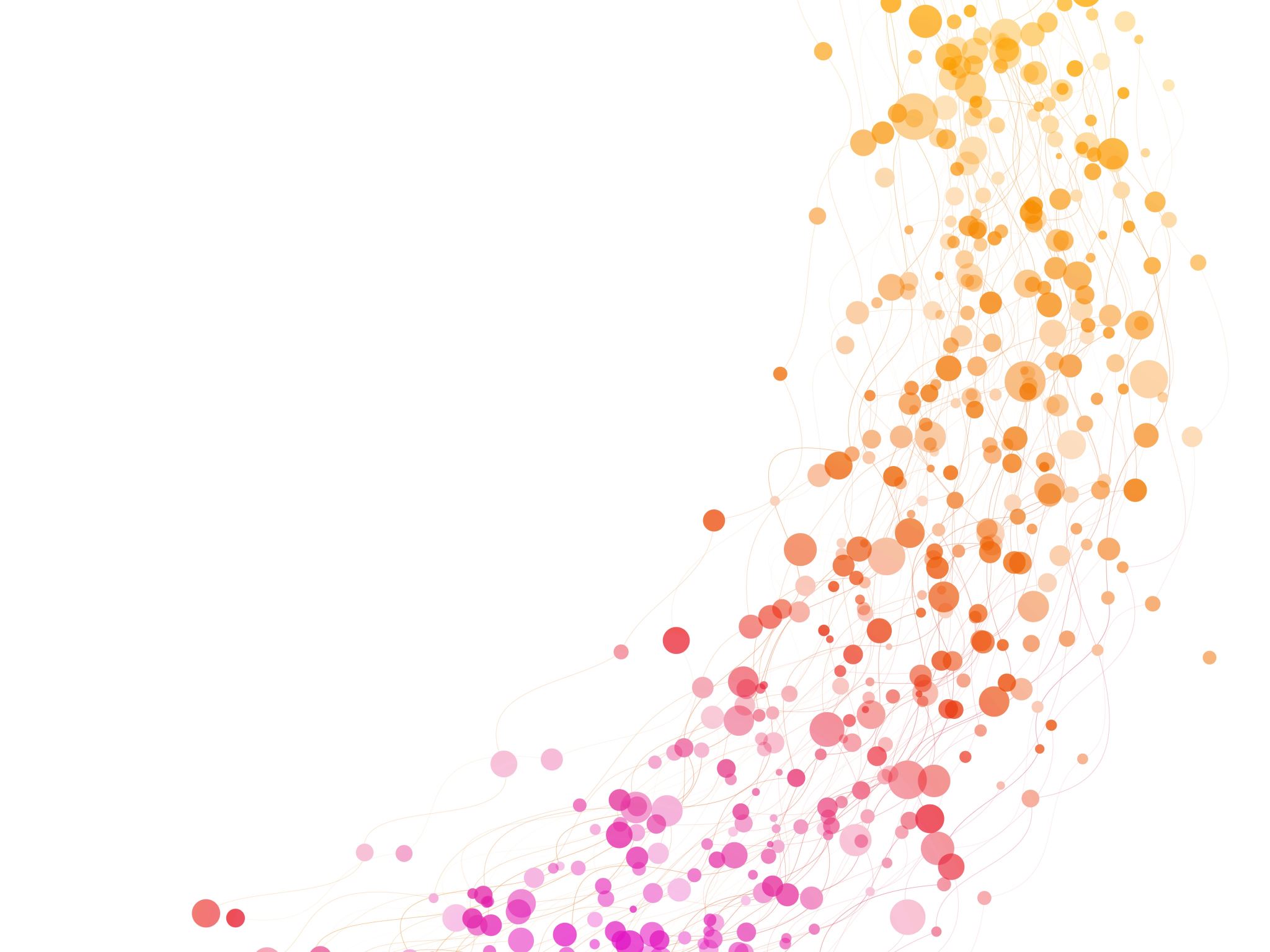 Self study tool:Washington’s Public Hospital DistrictsIs a PHD right for your community?
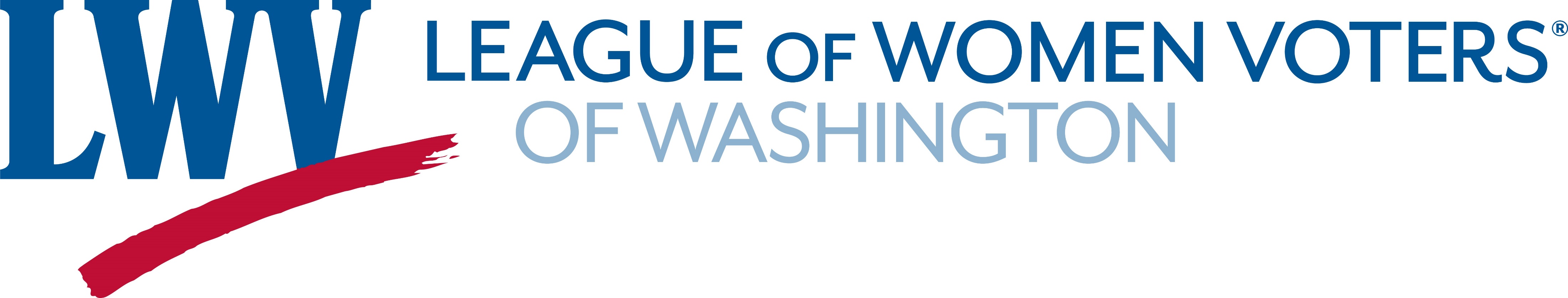 1
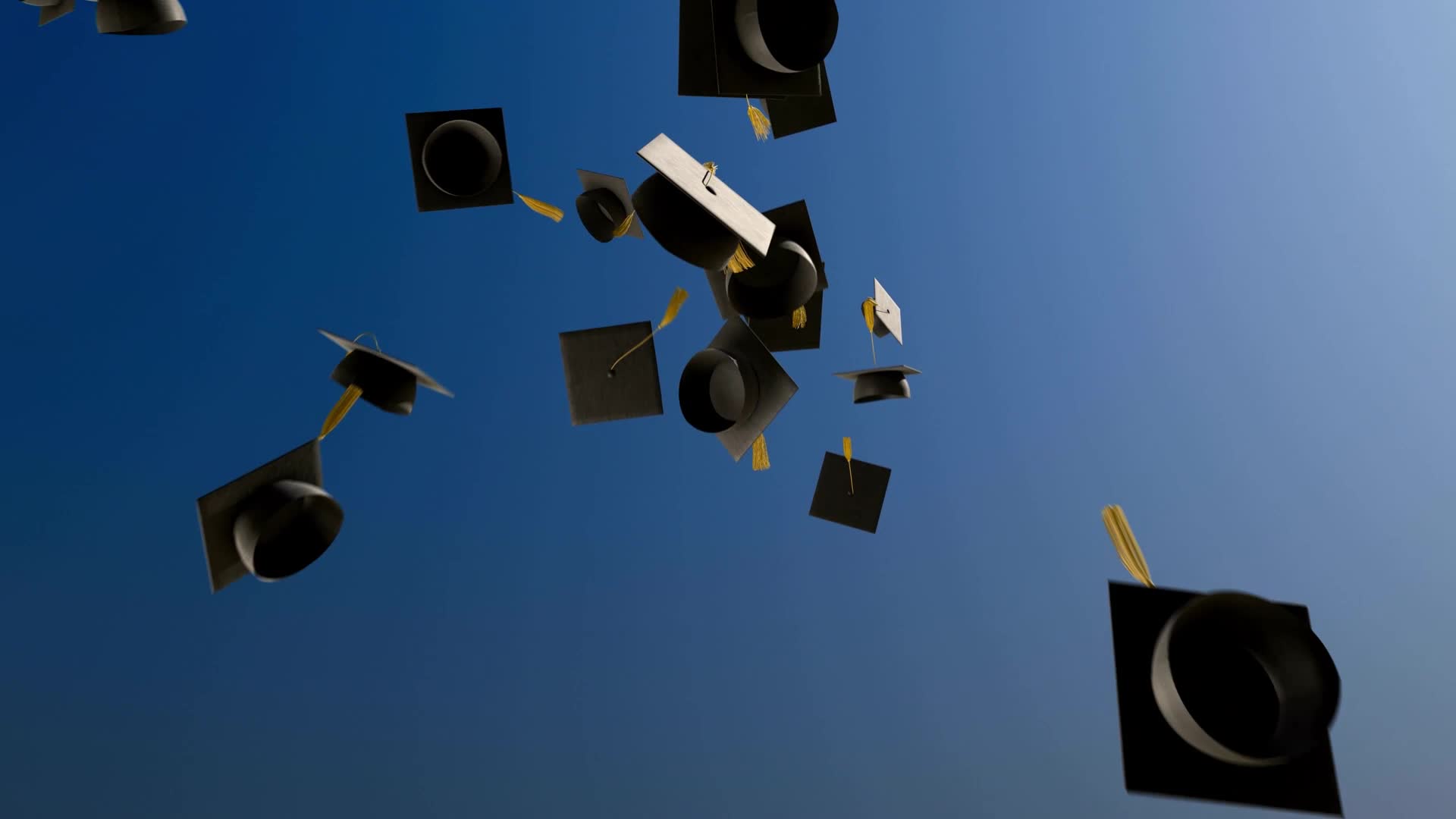 Contents – Part 1
Background

What is a PHD?
PHD Locations & Services
PHD Powers & Duties

PHD Funding

Difference between a PHD and Public Health District
2
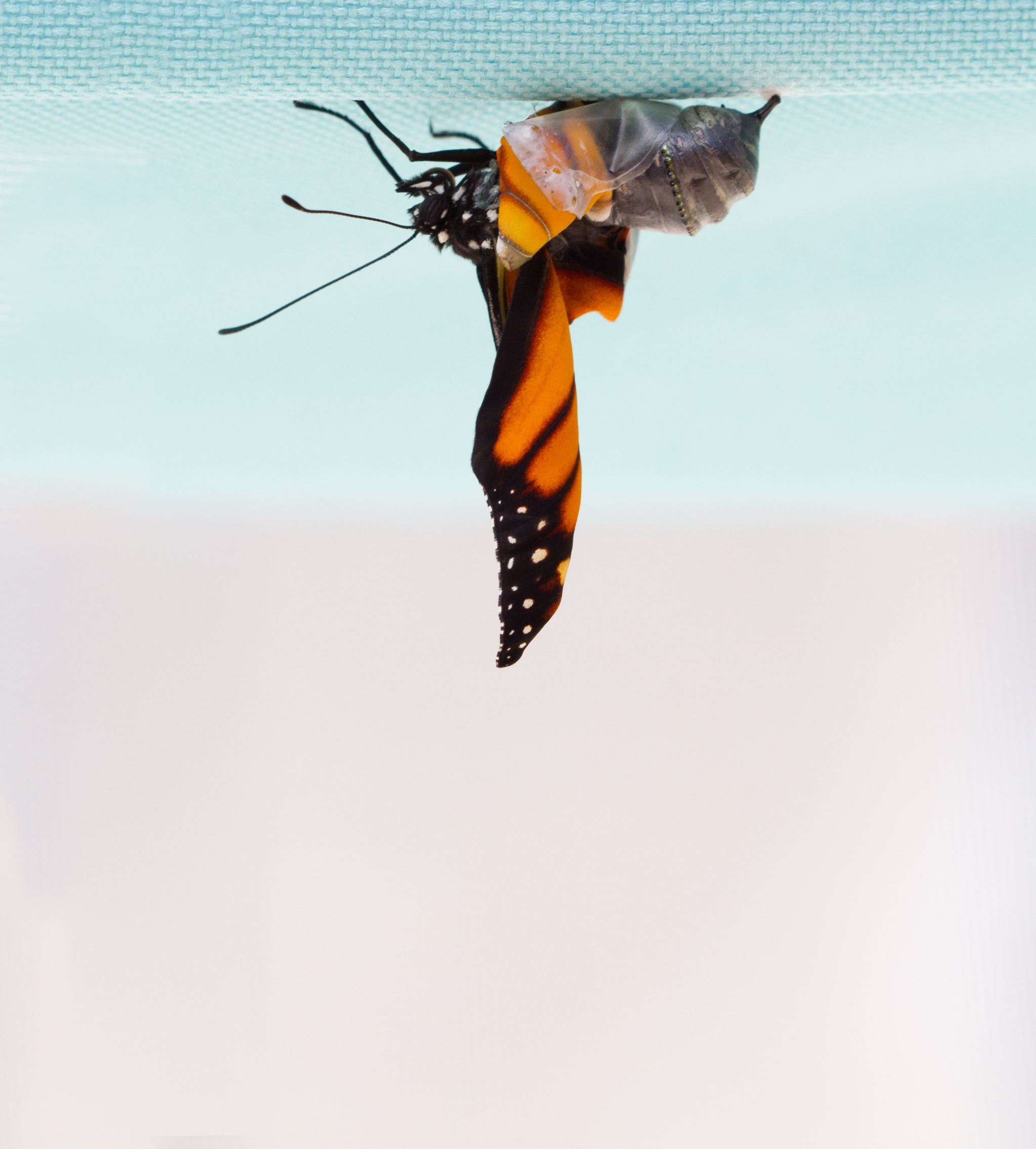 Contents – Part 2
How a PHD is formed

Process

Timeline

Implementation
 
Other Resources
3
What is a Public Hospital District?
Public Hospital Districts (PHDs) are 

Special purpose districts, authorized by RCW 70.44

Approved by voters of the PHD area

Partially tax-funded; mostly insurance-funded
4
As a Governmental Agency, a PHD is
5
PHD Services
6
PHDs Currently in WA State
7
8
Hospitals:  40 (31 Critical Access)
18 Western WA
22 Eastern WA

EMS: 17
 5 Western WA
12 Eastern WA
Acute Care Services
9
Clinics
Behavioral Health: 11
4 Western WA
7 Eastern WA
Medical Clinics:  14
9  Western WA
5 Eastern WA

Wellness Services: 5 
5 Western WA
0  Eastern WA
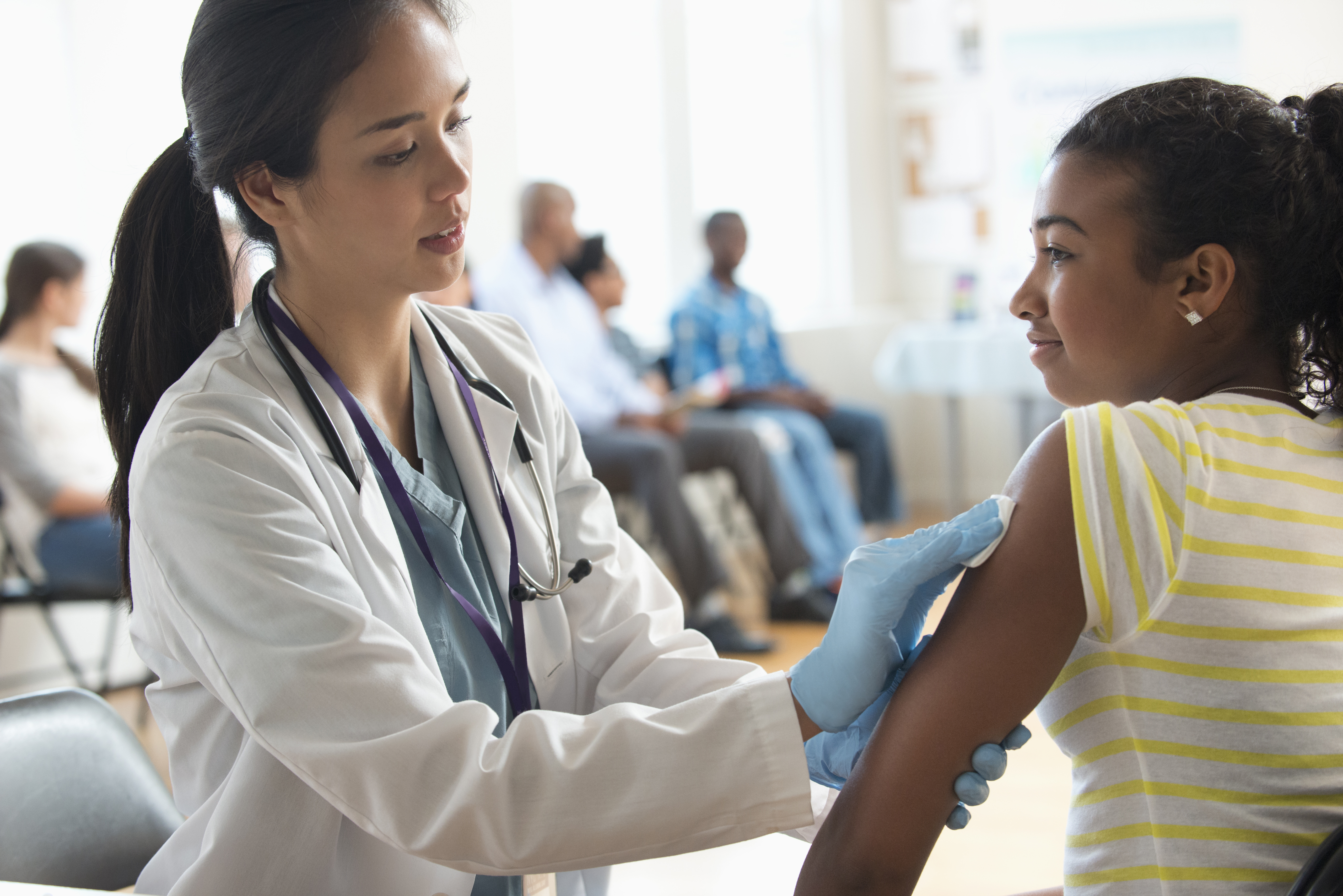 10
Extended Care
11
Examples of PHD Property Tax Impact
Tax typically accounts for about 3% of PHD revenue
12
PHD Powers & Duties
13
Public Hospital Districts are NOT Public Health Districts
14
Public Hospital Districts are NOT Public Health Districts,cont’d
15
Steps to form a PHD;RCW 70.44
16
PHDs are like other special purpose districts
17
Typical Processto form a public hospital district
18
Typical Timelineto public vote
Advisable, not mandated, for PHDs
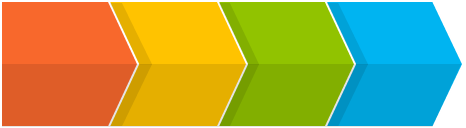 Identify & Document Need
Financial Feasibility Study
Gather Community Support
Ballot Issue
Up to 1 year
Depends on nature of the proposal
At least 6 months
6 months
Assume more than two years
19
Services begin after:
Tax collection begins; accrual necessary before expenditures can start
Commissioners hire consultant and/or Executive Director
Agreements for facility/services negotiated
Post-Vote Implementa-tion
20
LWV WA PHD Civics Education Project Webpage
https://www.lwvwa.org/public_hospital_districts

Special Purpose Districts in Washington https://mrsc.org/explore-topics/governance/forms-of-government-and-organization/special-purpose-districts-in-washington
This site provides a great deal of information about special purposes districts, including:
Overview: What is a special purpose district & Types
Existing Special Purpose Districts: How Many, List by County, List by District & County, and List of WA Cities and Towns within the Boundaries of Special Districts
Organization: Formation and Dissolution, Elections, Revenues
Recommended Resources: Other MRSC publications and Special District Information Sources
 
Chapter 70.44 RCW, Public Hospital Districts, https://app.leg.wa.gov/rcw/default.aspx?cite=70.44
Statute that governs Public Hospital Districts
Resourcesfor more information
21
Acronyms and Definitions, Association of WA Public Hospital Districts,  https://www.awphd.org/wp-content/uploads/Acronyms-and-Definitions.pdf
This includes many acronyms used in health care and related to hospital districts specifically
 
Association of Washington State Public Hospital Districts (AWSPHD): https://www.awphd.org/ & PHD Resources | Association of Washington Public Hospital Districts (awphd.org)

AWPHD Legal Manual: https://mrsc.org/getmedia/f3986741-4f36-4c91-9e5d-da6dd3be9306/AWPHD-Legal-Manual.aspx

Public Hospital District Laws: http://www.wsha.org/wp-content/uploads/Wednesday_Stehekin_830-930_Oskar_Rey.pdf

Washington State Hospital Association: https://www.wsha.org/
Resourcesfor more information
22
Examples of Feasibility Studies, RFPs, etc., MRSC, https://mrsc.org/search-results?q=feasibility%20studies
These examples are primarily for incorporation or annexation but some special purpose districts are included

RCW 36.68.440, Feasibility and Cost Studies, required for formation of Park and Recreation Service Area, https://app.leg.wa.gov/RCW/default.aspx?cite=36.68.440
Example of special purpose district where feasibility study is required. Legislative authority of county must order a feasibility study to be available prior to hearing for ballot issue.
Followed by RCW 36.68.460, Findings of County Commissioners, https://app.leg.wa.gov/RCW/default.aspx?cite=36.68.460, which requires the Legislative authority to determine whether or not the objectives of the service area are feasible, among other factors, before placing the measure on the ballot
Resourcesfor more information
23